GAME
ĐUA XE
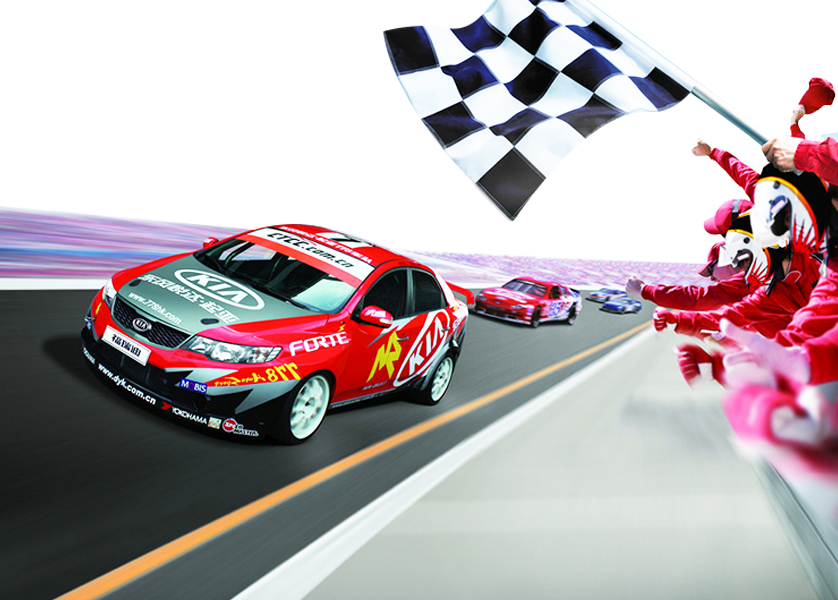 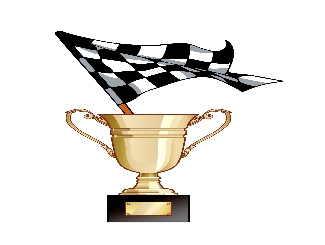 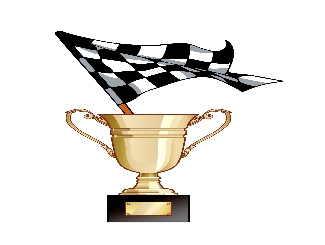 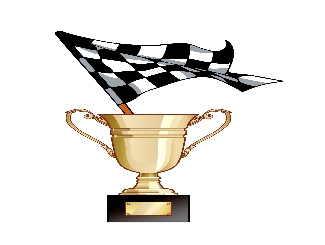 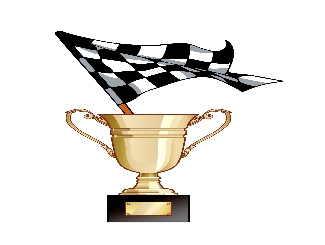 GO
GO
5
6
7
8
GO
GO
1
2
3
4
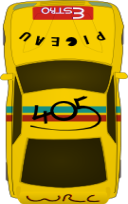 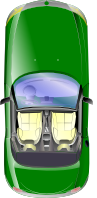 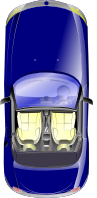 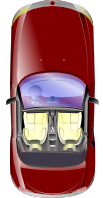 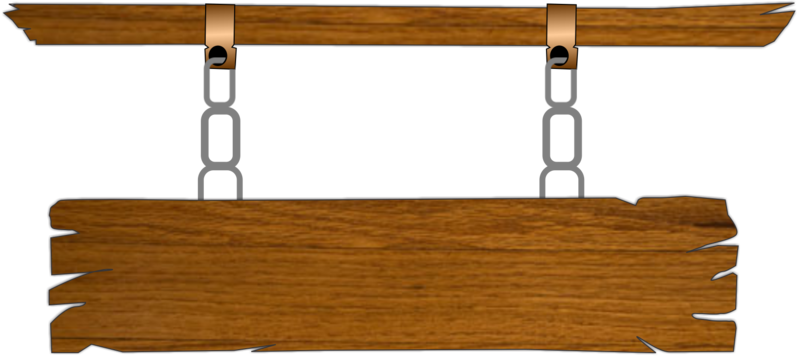 Câu 1: Nhập câu hỏi vào?
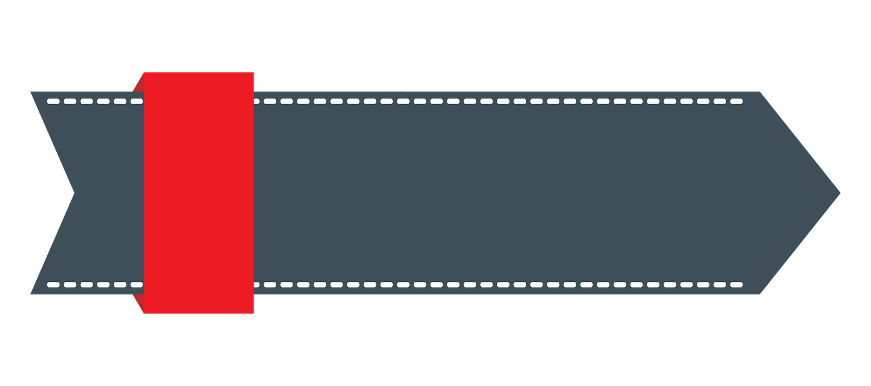 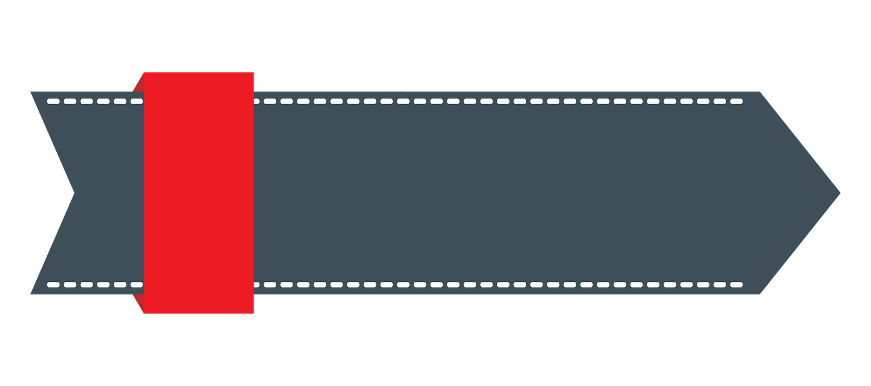 Đúng
Sai
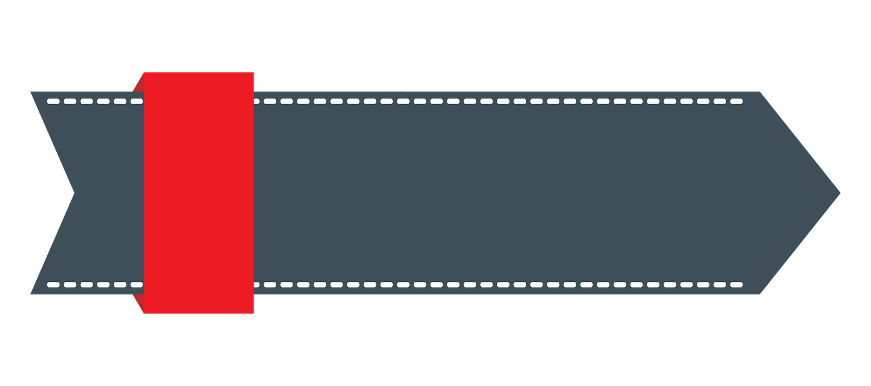 Sai
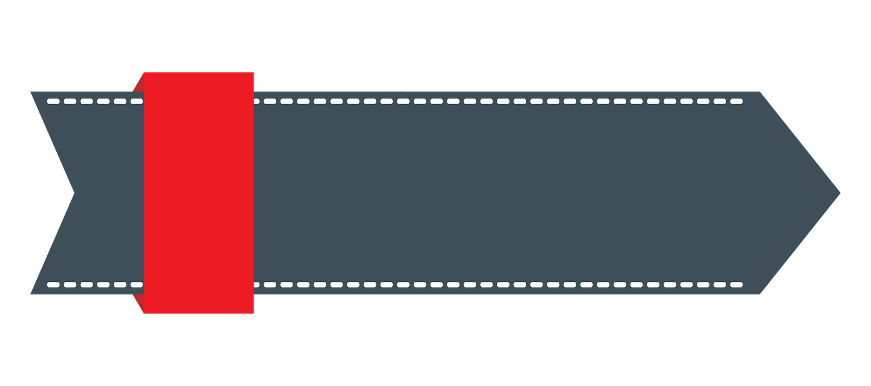 Sai
ĐUA TIẾP
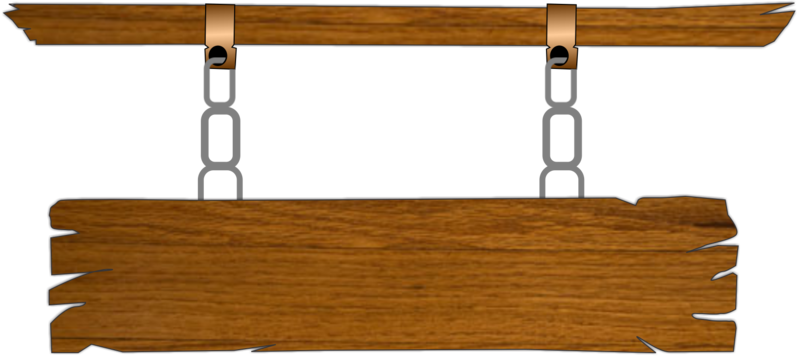 Câu 2: Nhập câu hỏi vào
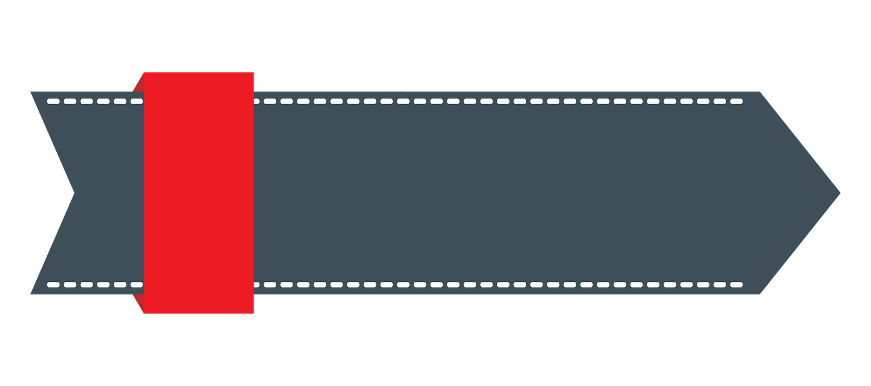 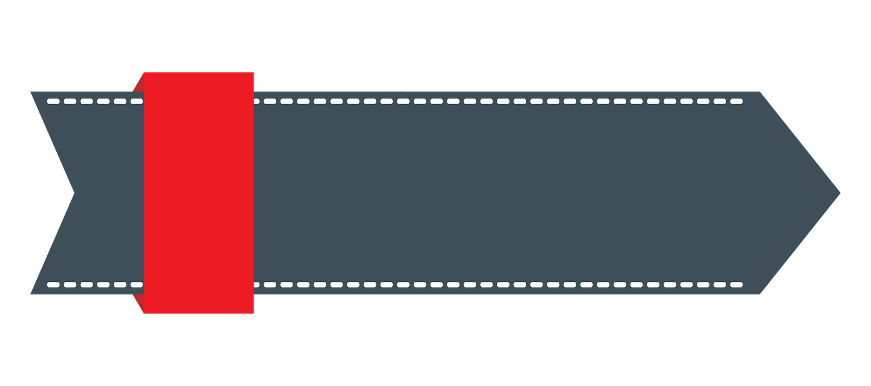 Đúng
Sai
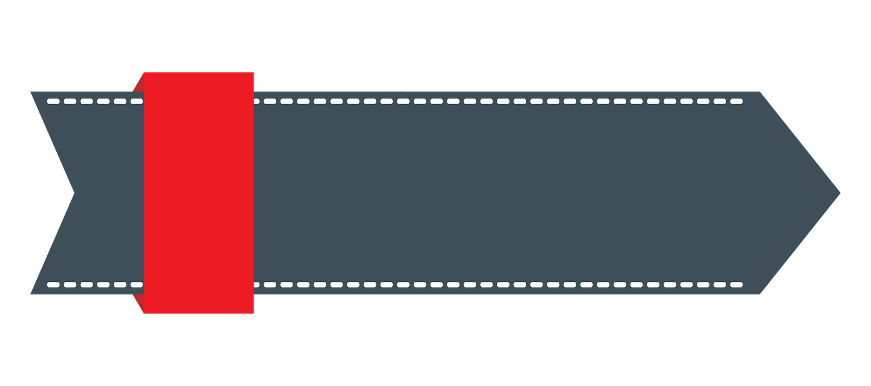 Sai
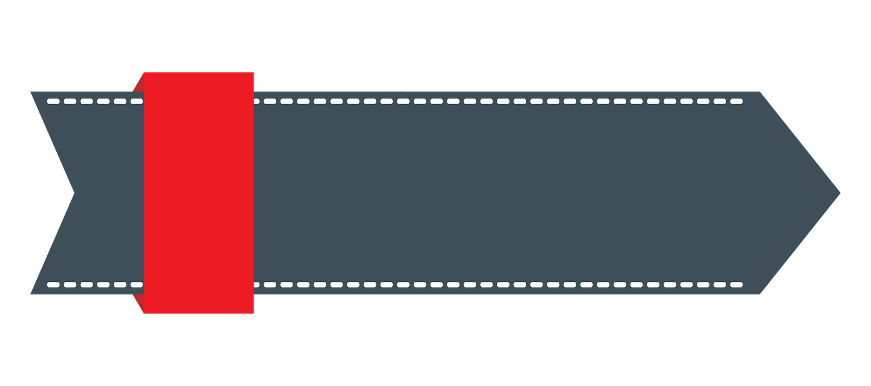 Sai
ĐUA TIẾP
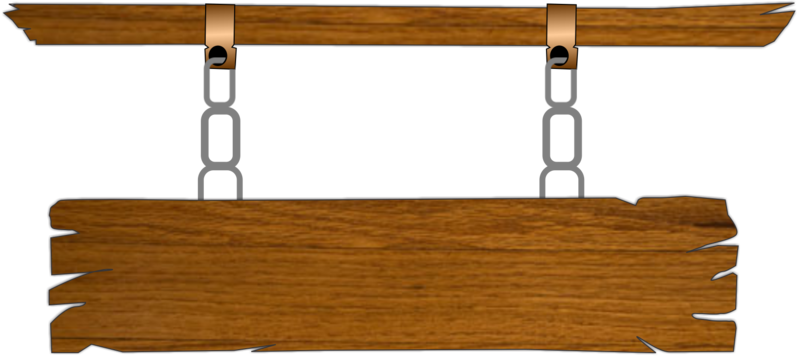 Câu 3: Nhập câu hỏi?
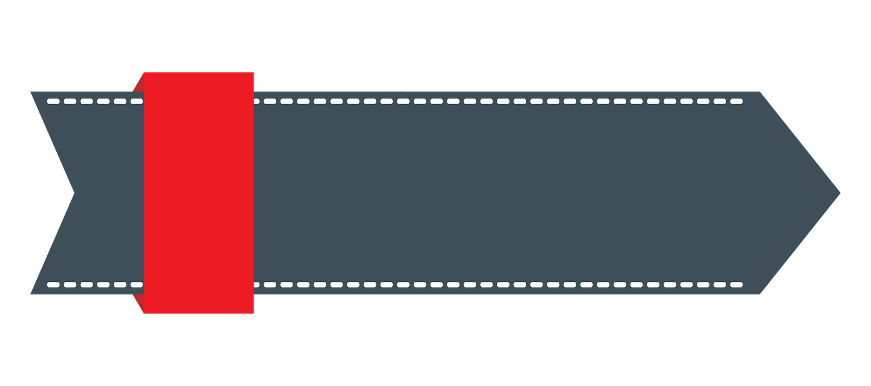 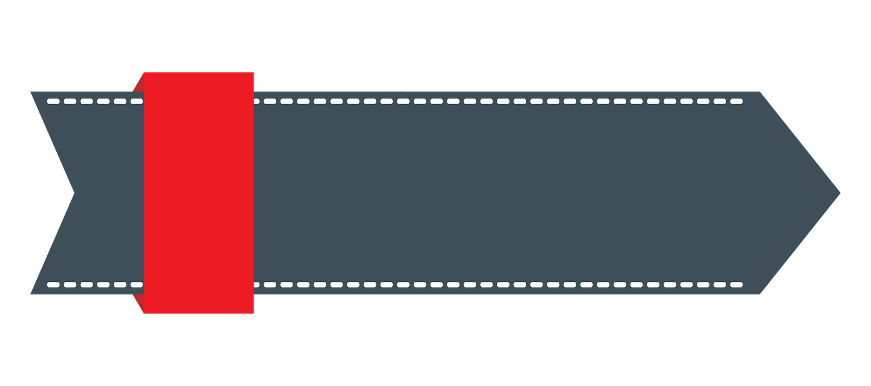 Đúng
Sai
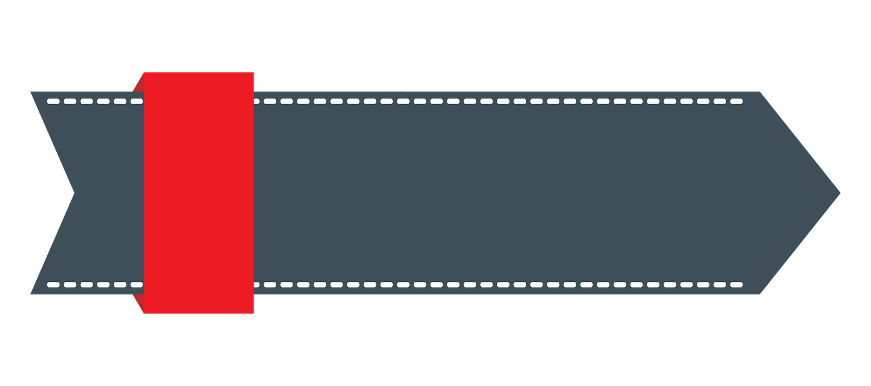 Sai
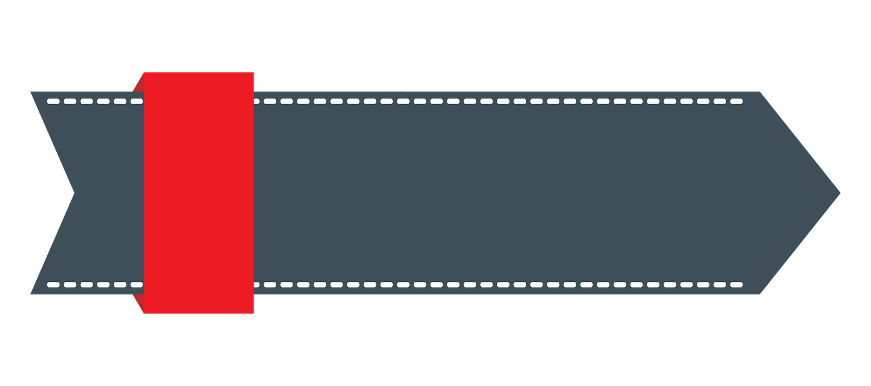 Sai
ĐUA TIẾP
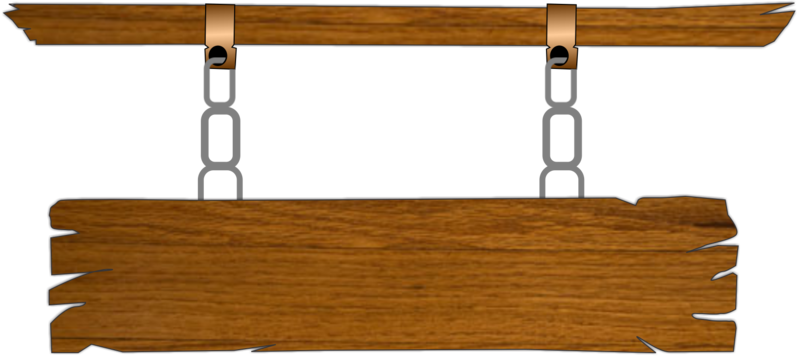 Câu 4: Nhập câu hỏi?
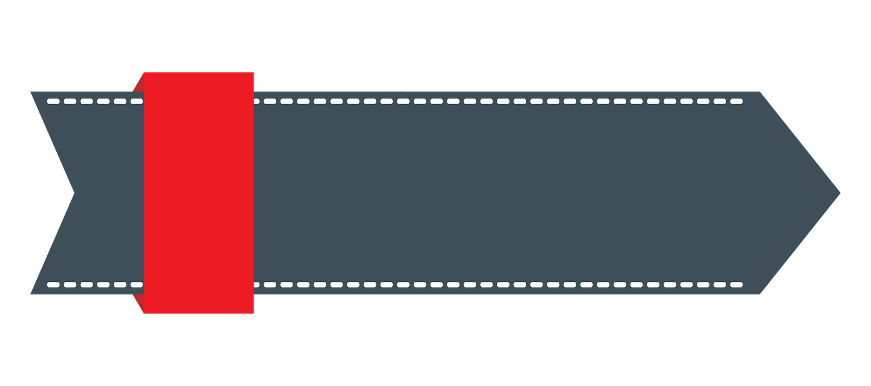 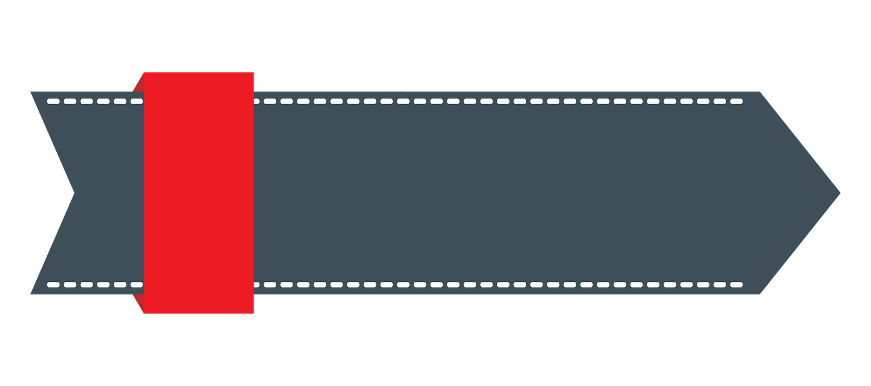 Đúng
Sai
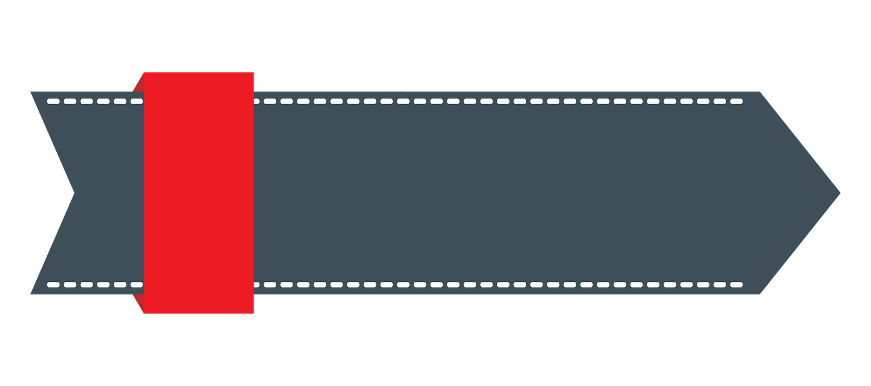 Sai
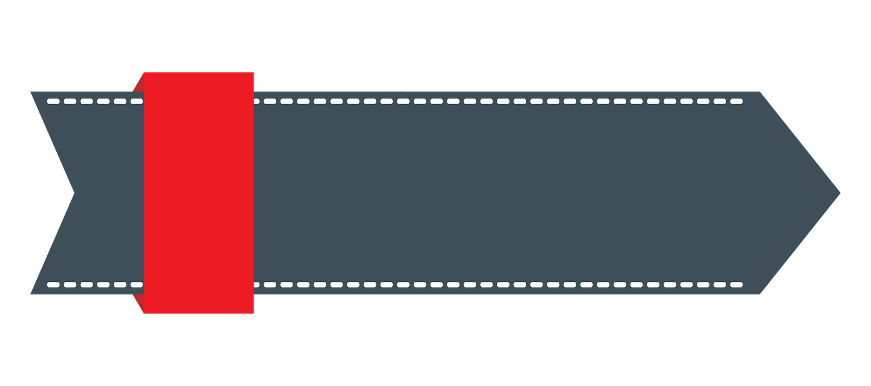 Sai
ĐUA TIẾP
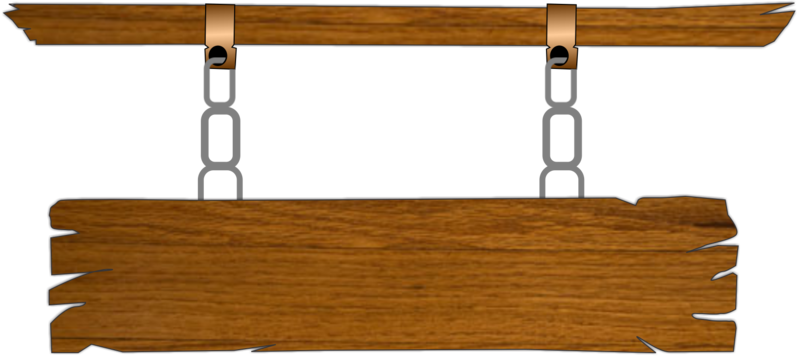 Câu 1: Nhập câu hỏi vào?
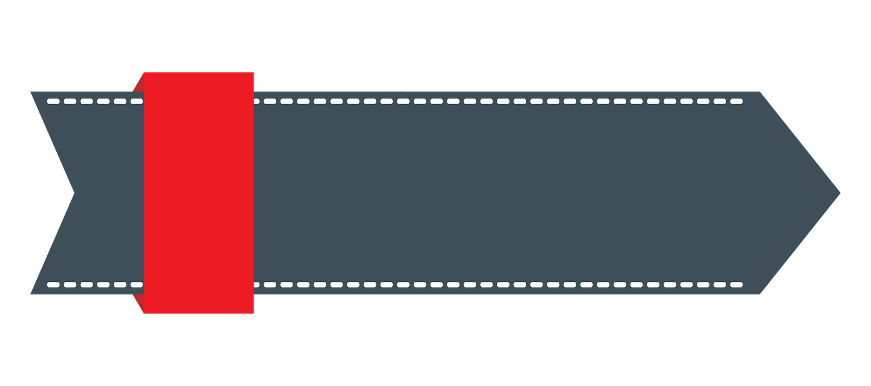 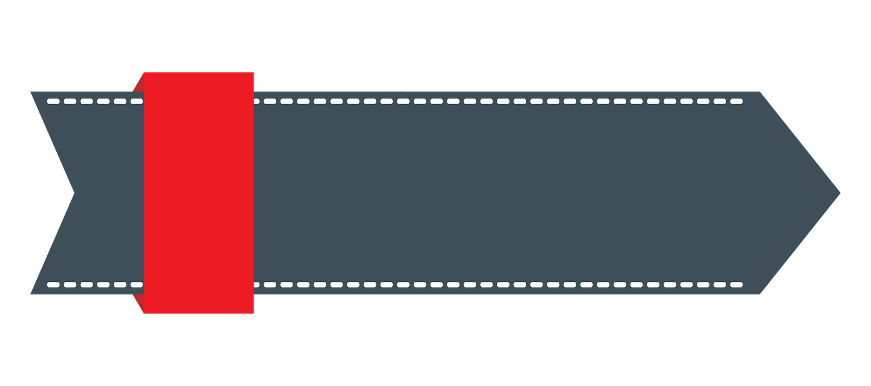 Đúng
Sai
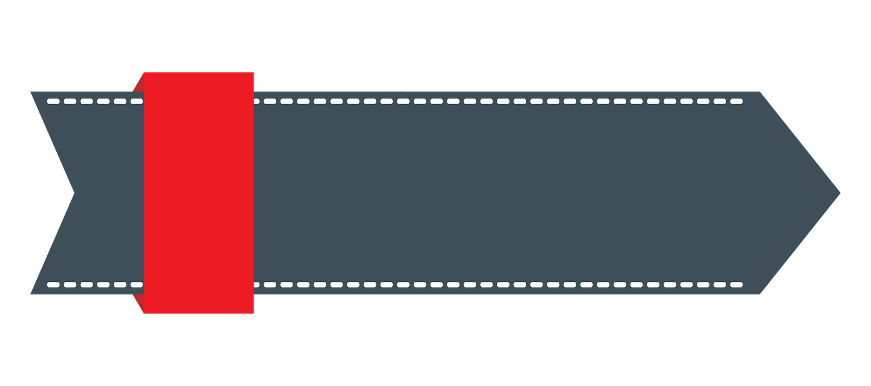 Sai
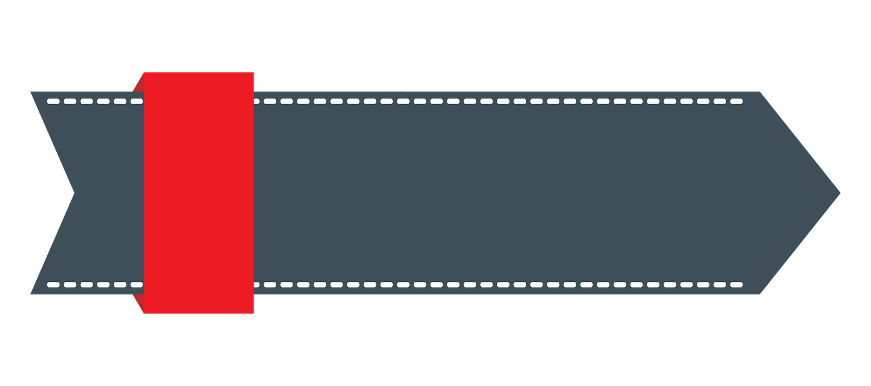 Sai
ĐUA TIẾP
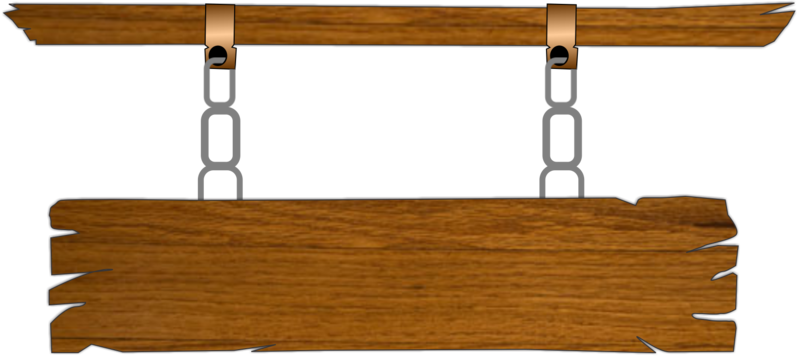 Câu 2: Nhập câu hỏi vào
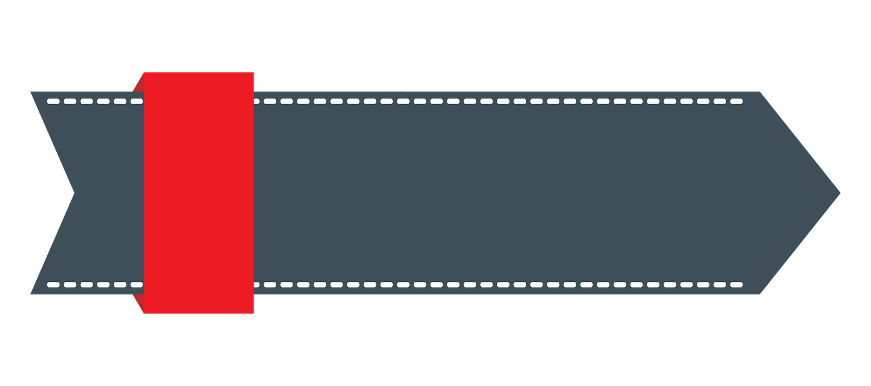 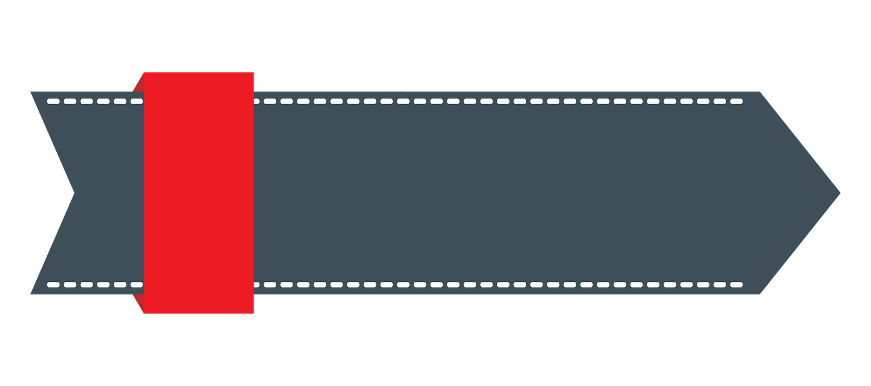 Đúng
Sai
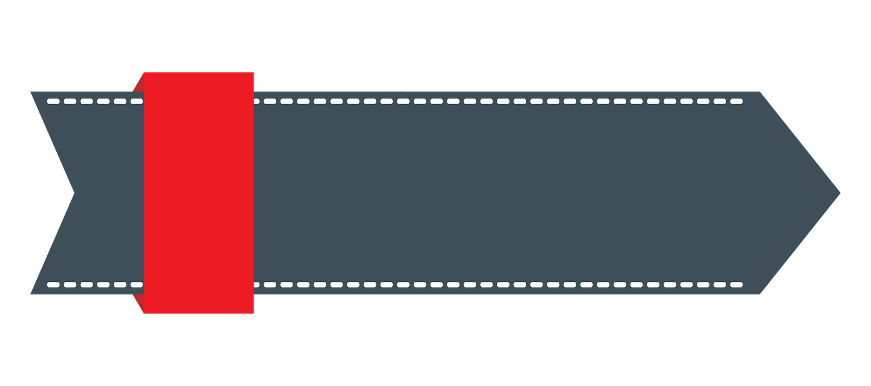 Sai
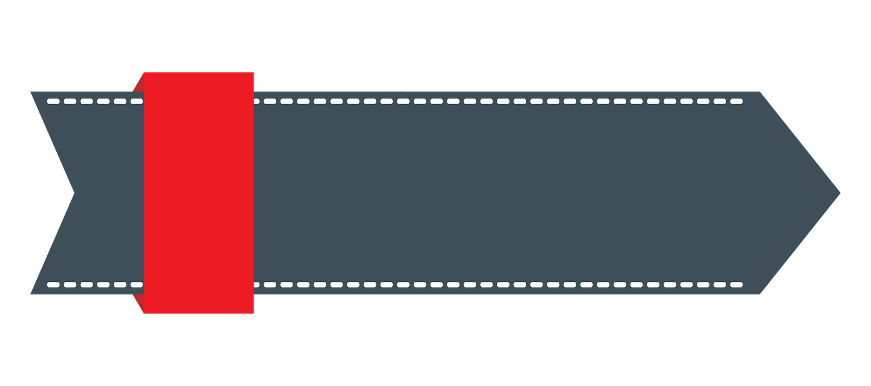 Sai
ĐUA TIẾP
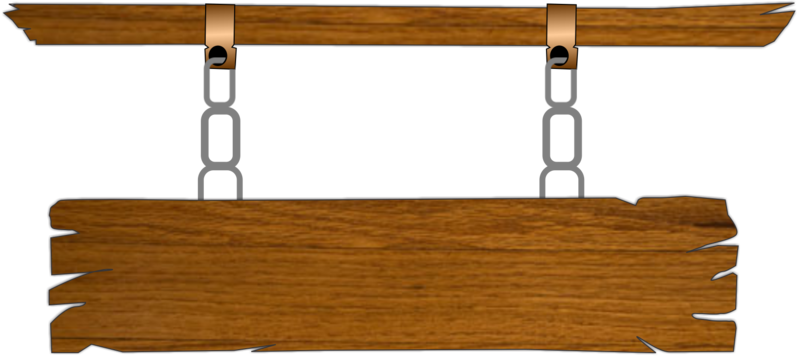 Câu 3: Nhập câu hỏi?
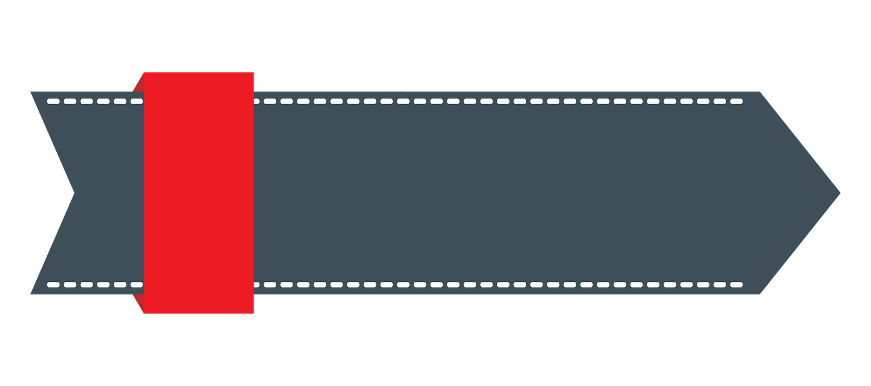 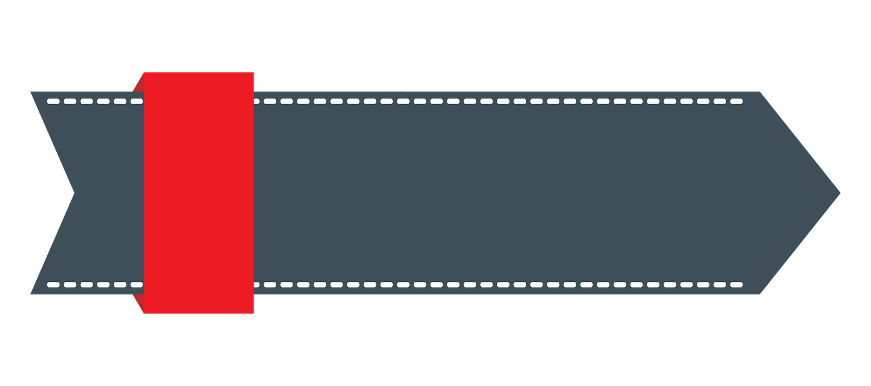 Đúng
Sai
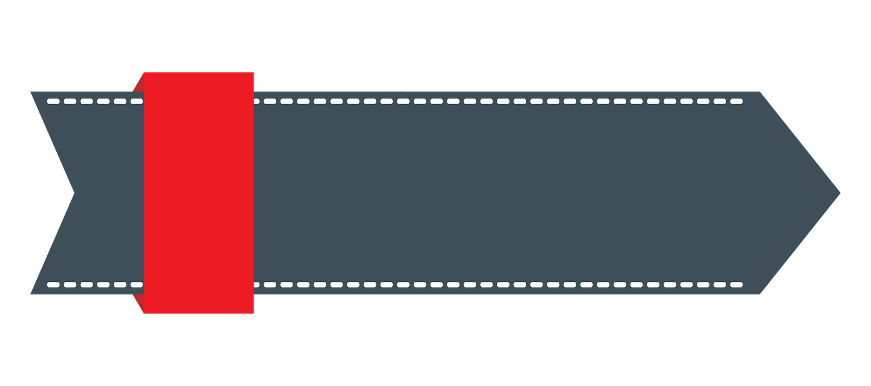 Sai
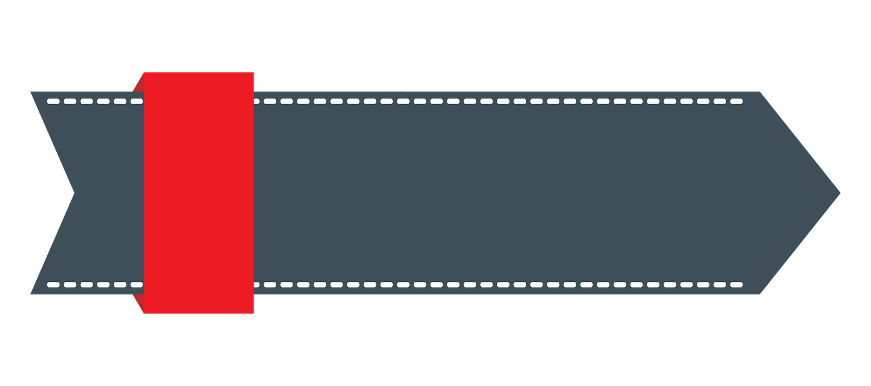 Sai
ĐUA TIẾP
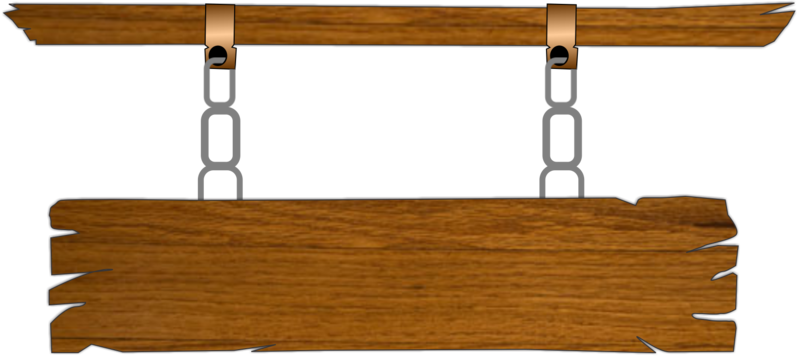 Câu 4: Nhập câu hỏi?
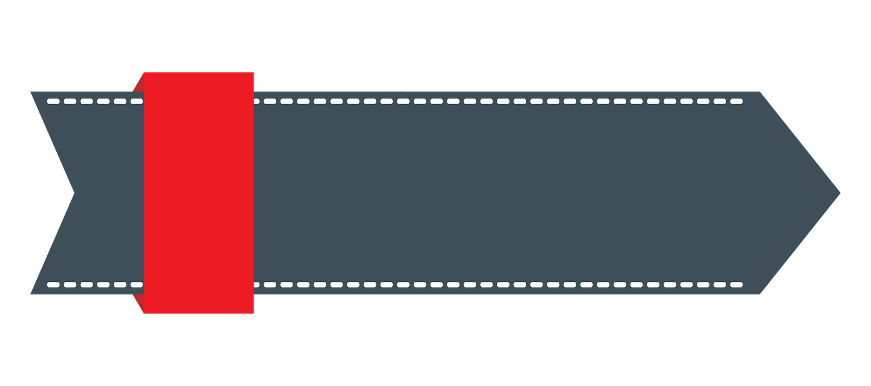 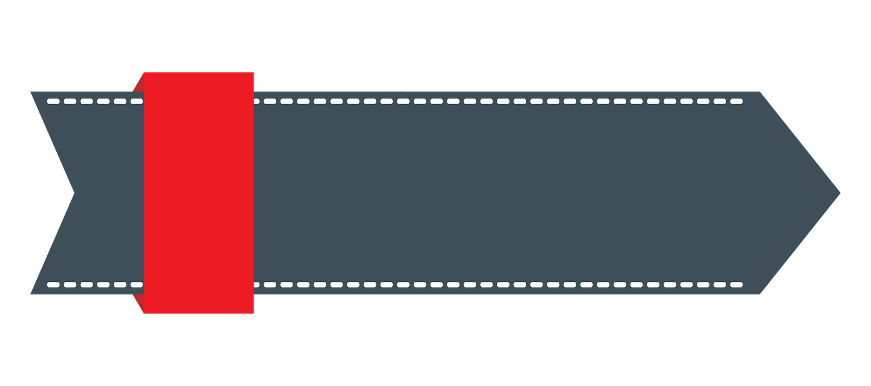 Đúng
Sai
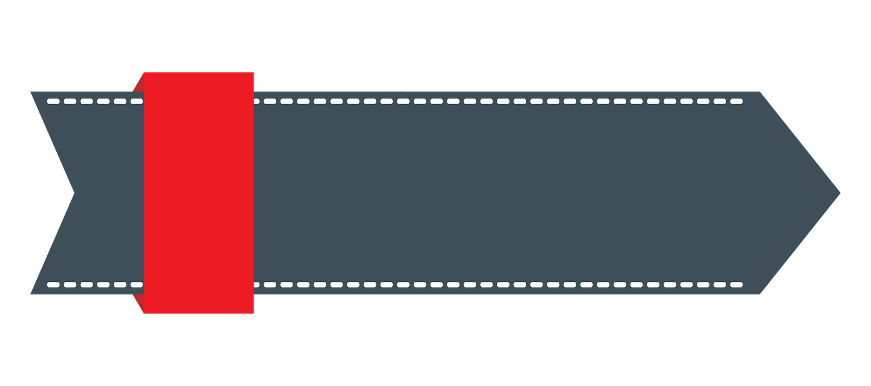 Sai
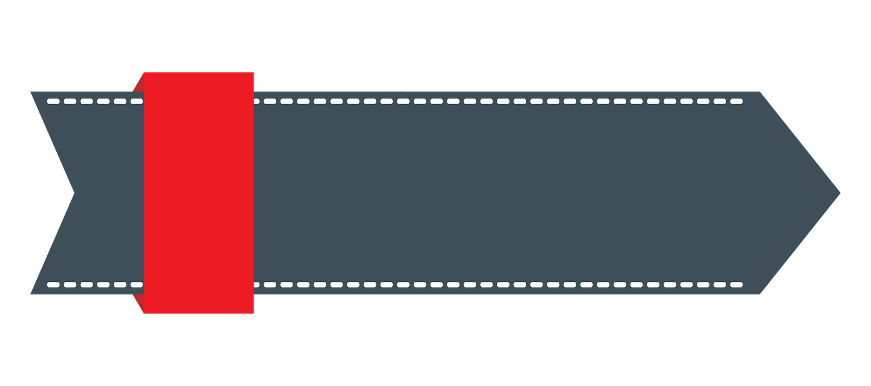 Sai
ĐUA TIẾP
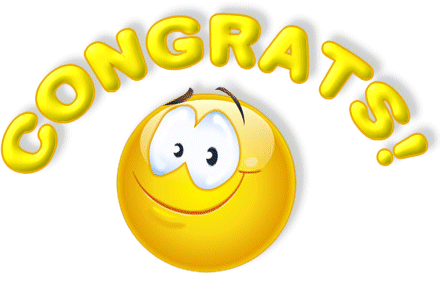